Pilotage pédagogique à partir des évaluations
Formation des directeurs 54
26/09/2022
06/10/2022
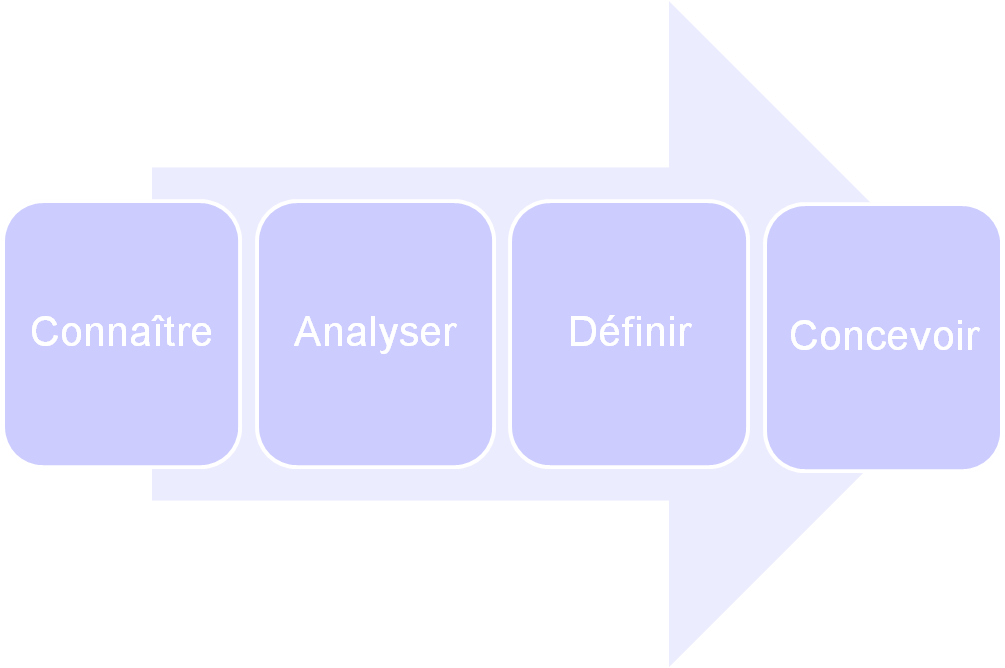 Pilotage et évaluations CP/CE1
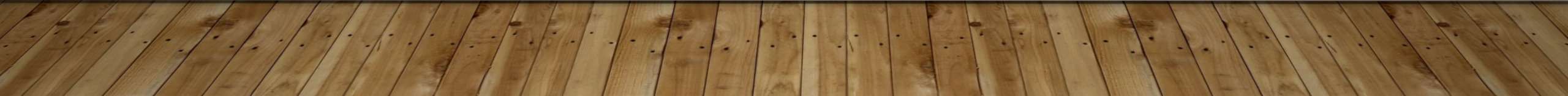 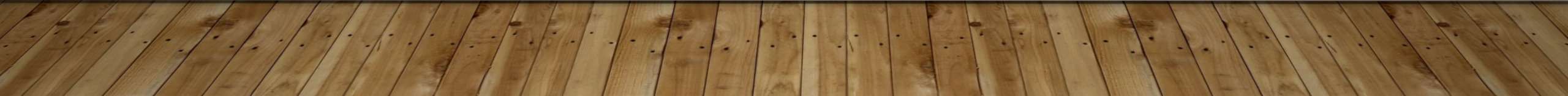 [Speaker Notes: Rappeler les differents élèments à prendre en compte pour chaque étape.
Au niveau de chaque classe, de chaque enseignant :
Résultats des élèves
Modalités d’évaluation (évaluations nationales et autres)
Profil d’élèves (redoublements)
Organisation de l’enseignement
Emploi du temps
Programmes, progressions
Outils
Cahiers, manuels, ...
Aides différenciées
Au niveau des interactions entre les classes
Co-responsabilisation sur les résultats
Concertation horizontale et longitudinale
Outils partagés
Actions communes
Analyser, chercher les causes :
Examiner objectivement et répondre à la question : Pourquoi ?
Privilégier les causes endogènes (sur lesquelles on peut agir)
Définir des objectifs :
Choisir des priorités en fonction des résultats des élèves
Les exprimer en termes de résultats attendus
Les énoncer simplement
Concevoir, réguler des actions
Redonner à chaque enseignant l’initiative pédagogique d’actions de classes concourant à l’amélioration des résultats des élèves, pour les objectifs choisis
Initier et coordonner la mise en œuvre d’actions de cycle, d’école dans le même but]
Plusieurs niveaux d’analyse
Pour la classe
Pour l’école
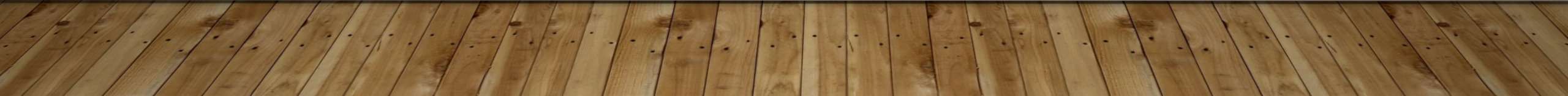 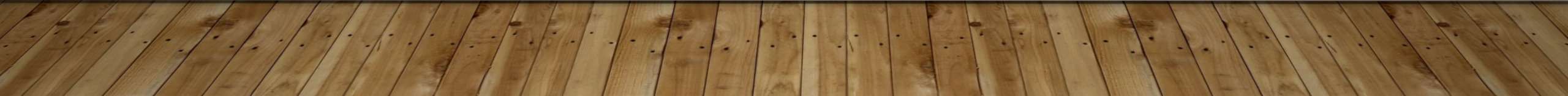 Identifier les groupes de besoins par compétences/observer le profil individuel des élèves, 
Mettre en perspective avec les autres évaluations de classe
Faciliter la mise en place d’une différenciation pédagogique dans les classes 
Organiser des activités de remédiations ciblées dans  la classe (aide personnalisée, aide spécialisée…) 
Repérer certains types d’erreurs 
Repérer des élèves en difficulté, analyser leur démarche
Aider au partenariat avec les enseignants spécialisés, avec les enseignants référents, les partenaires de soins, la MDPH… lors d’équipes éducatives par exemple, aide à la rédaction de PPRE
Pour la classe : l’enseignant
POUR L’éCOLE : l’équipe
Identifier les points forts et faibles de l'école en mettant les résultats en perspective  avec les nationaux, ceux du département, d même secteur IPS.
Observer l'évolution des résultats sur plusieurs années successives afin d'identifier les constantes des points forts ou carences.
Analyser , chercher les causes endogènes
Confronter ces résultats à d’autres résultats (GS/CP/CE1/Classes,6ème)
Traduire en indicateurs à faire évoluer (cf. PE)
Formaliser des objectifs pour faire évoluer ces indicateurs et les résultats des élèves
Identifier des modalités pédagogiques et ressources
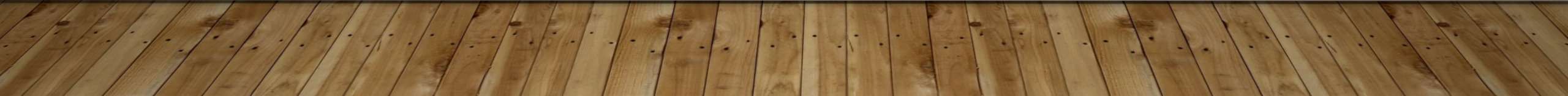 Identifier les points forts et les points faibles de l’école en mettant les résultats en perspective avec ceux du secteur IPS, du département, du national.
Résultats : graphiques école
En amont du conseil des maîtres, envoyer les graphiques pour lecture et appropriation.
Consigne possible :  repérer deux compétences maîtrisées et deux compétences à consolider en français et en maths.
[Speaker Notes: Attention à l’explicitation couleur vocabulaire]
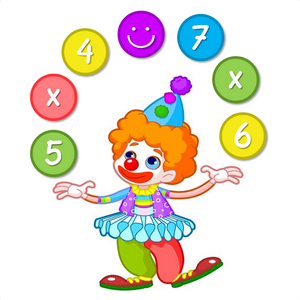 Présenter les évaluations
Cette présentation peut être faite par les enseignants de CP et CE1.
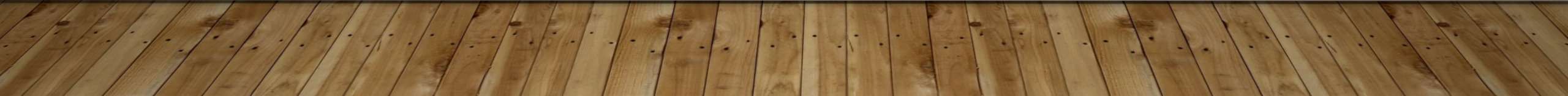 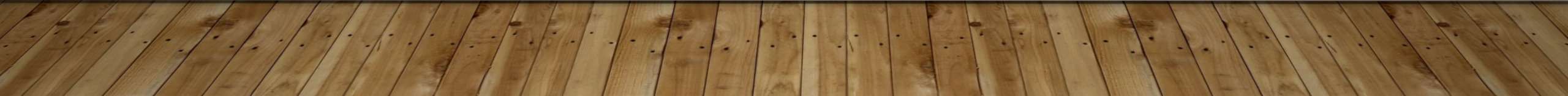 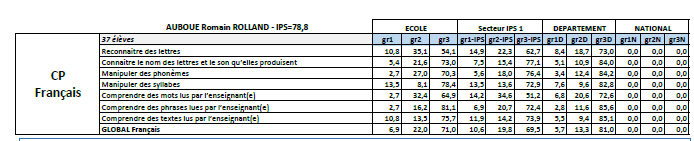 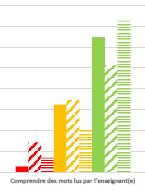 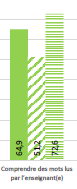 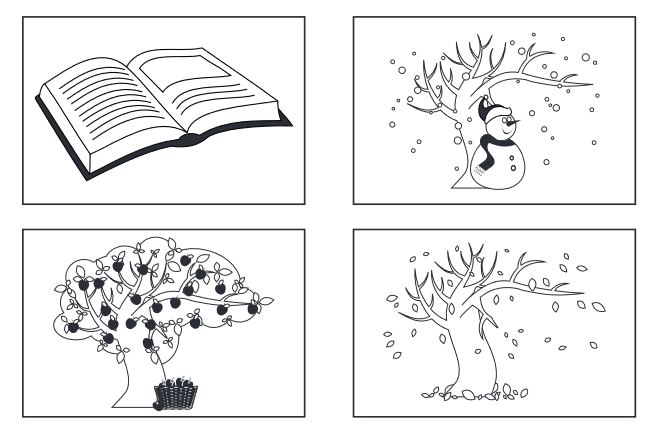 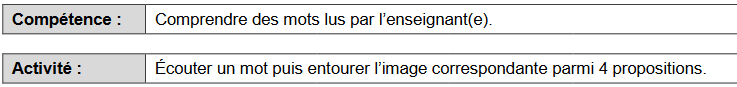 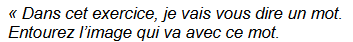 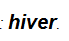 Compétence maîtrisée
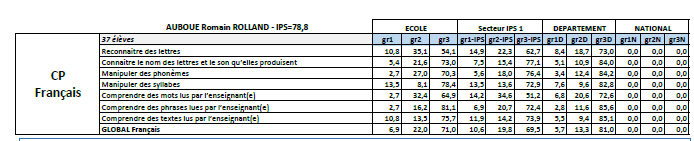 Entourez toutes les lettres a
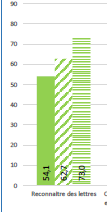 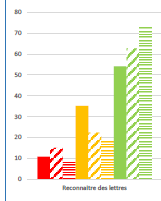 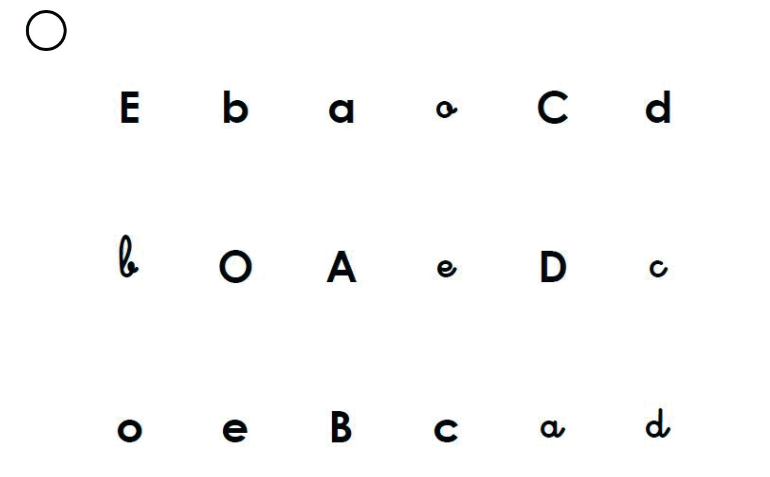 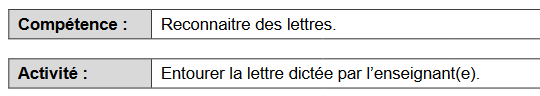 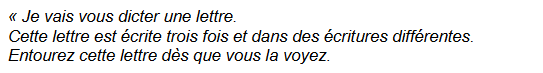 Compétence à consolider
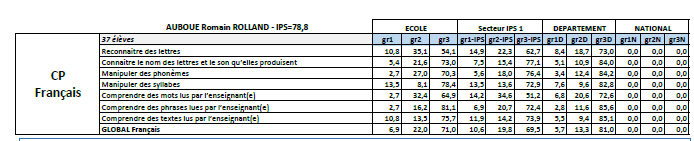 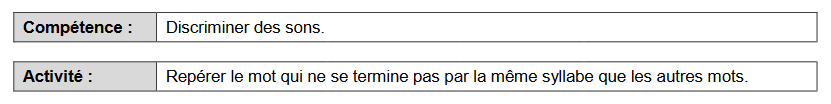 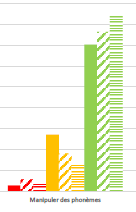 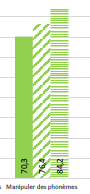 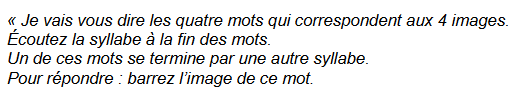 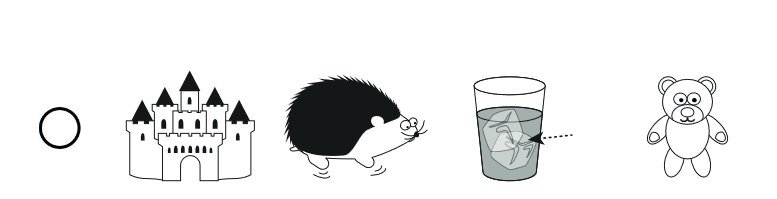 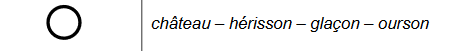 Compétence à consolider
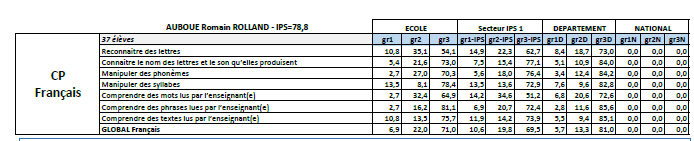 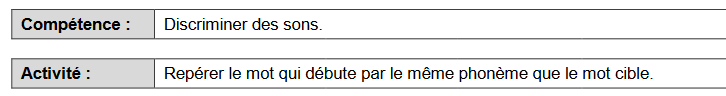 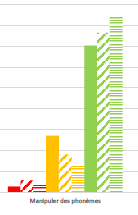 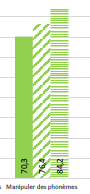 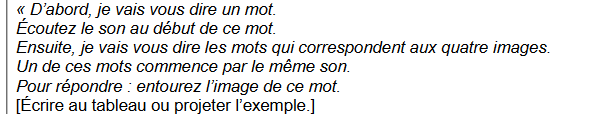 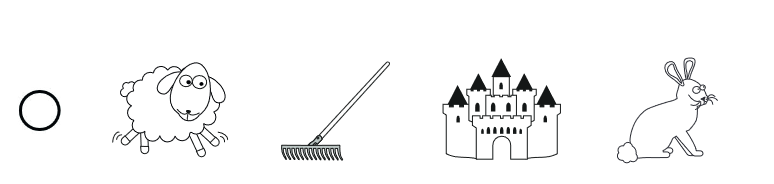 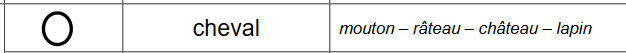 Compétence à consolider
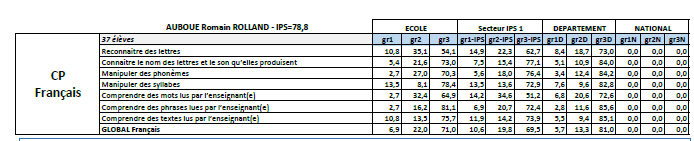 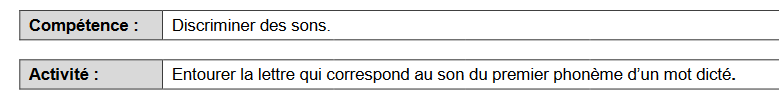 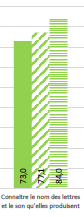 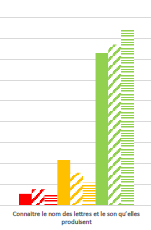 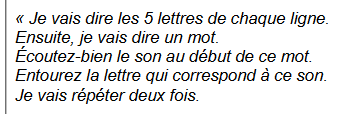 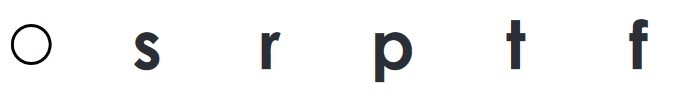 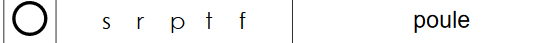 Compétence à consolider
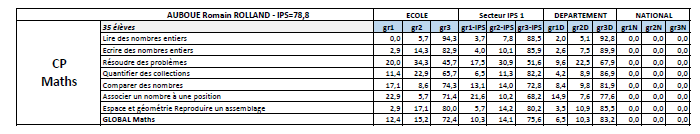 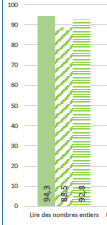 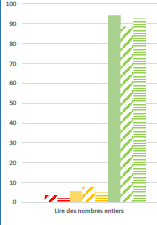 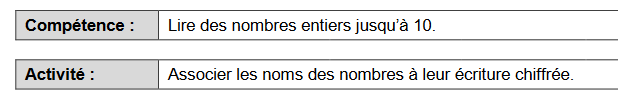 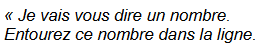 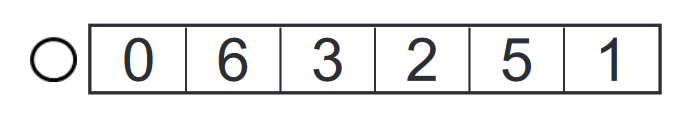 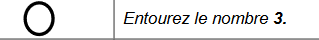 Compétence maîtrisée
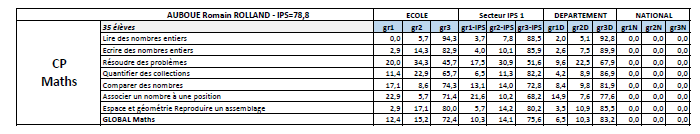 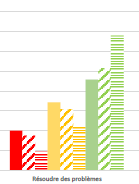 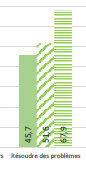 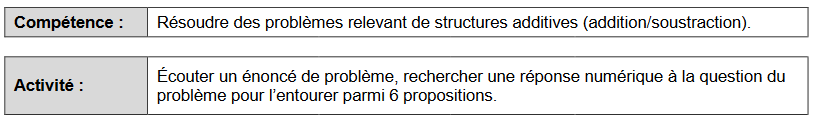 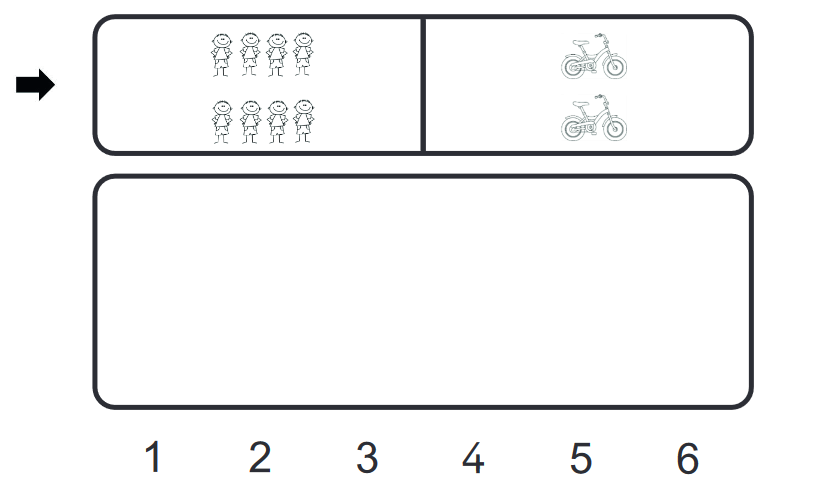 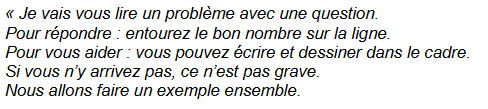 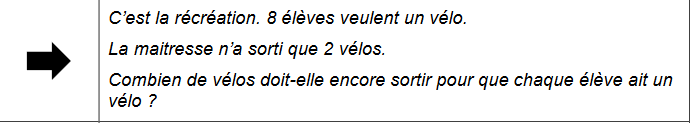 Compétence à consolider
Chercher les causes endogènes 
Pourquoi nos élèves réussissent bien ?
Pourquoi nos élèves rencontrent des difficultés ?

Confronter ces résultats à d’autres résultats (GS/CP/CE1/Classes, 6ème,  , évaluations de classe)

Confronter aux résultats antérieurs (2019, 2020, 2021, 2022, 2023)

Construire des actions de régulation / remédiation (gestion collective de la difficulté)

Interroger les outils, les démarches, les progressions,…
ANALYSE
Prolonger par un conseil de cycle autour des outils, démarches et progressions. 
Pour une compétence ciblée.
Observer l'évolution des résultats sur plusieurs années successives afin d'identifier les constantes des points forts ou carences.
Observer les résultats sur plusieurs années
Construire un outil de pilotage sur plusieurs années
[Speaker Notes: Archives des  résultats par écoles]
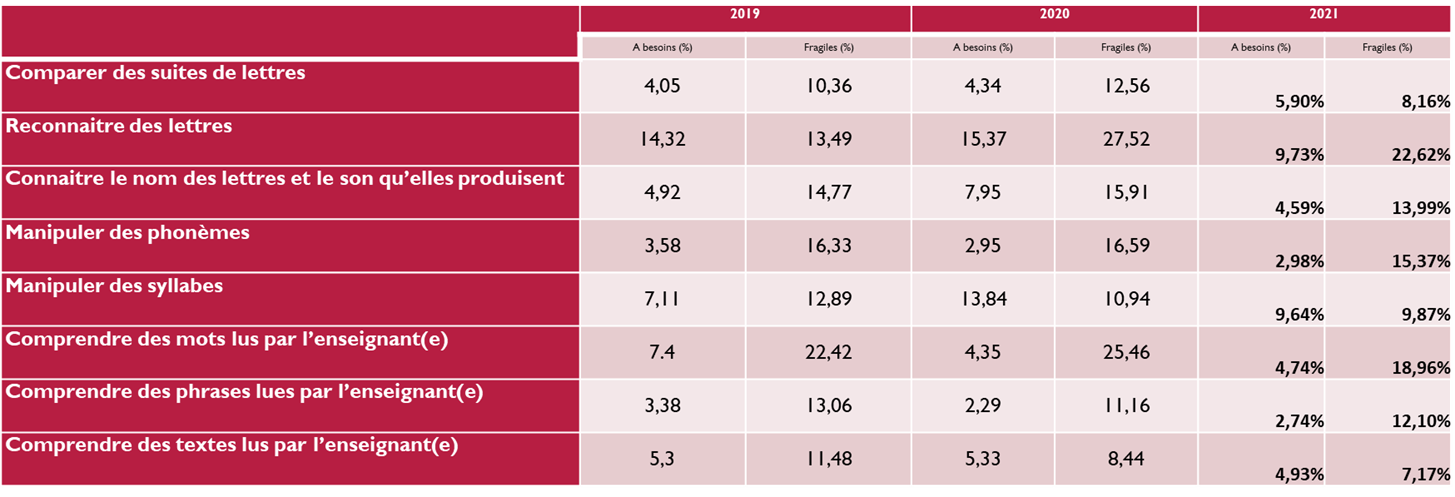 FRANCAIS  CP
MATHEMATIQUES
Mathématiques CP
Quelques outils d’aide
Outils GDM 54 
 Maths CP 
 Maths CE1
Outils Eduscol  
Fiches ressources

RASED
A VOUS DE JOUER !